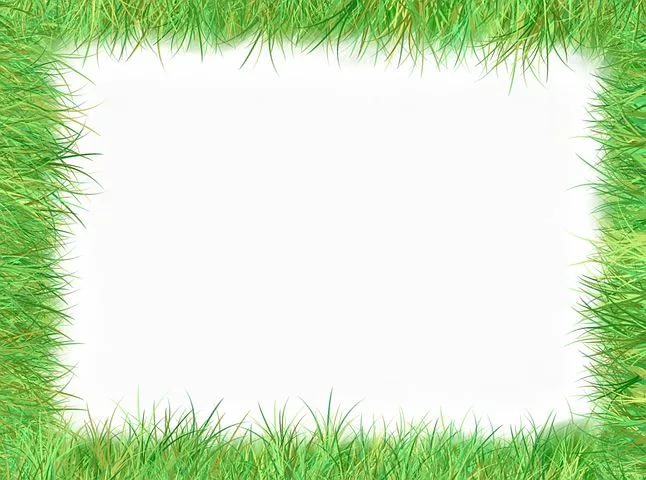 «ЦВЕТОК.  ЧУДЕСНОЕ ПРЕВРАЩЕНИЕ»
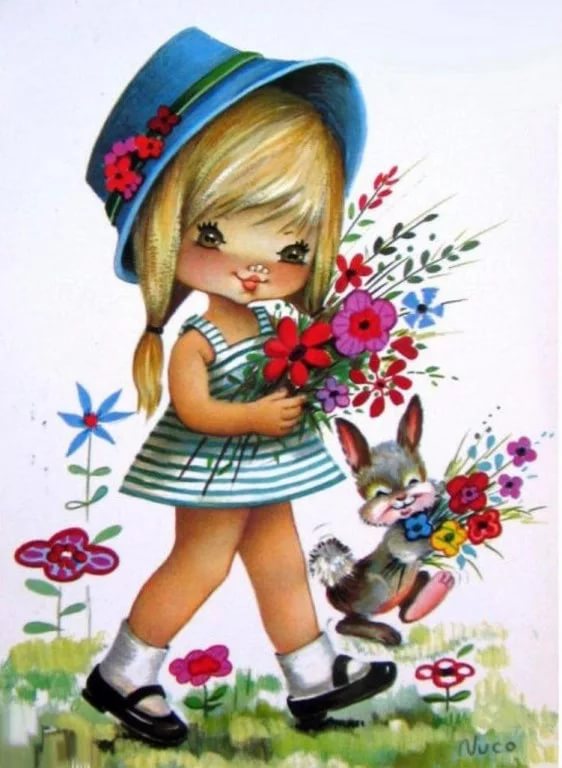 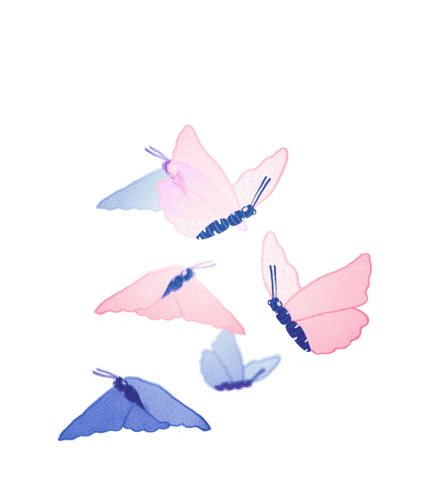 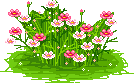 Автор текста: М.Баттерфилд
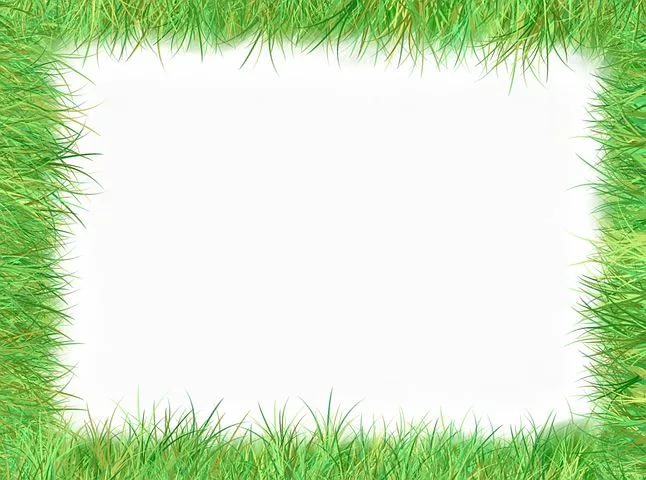 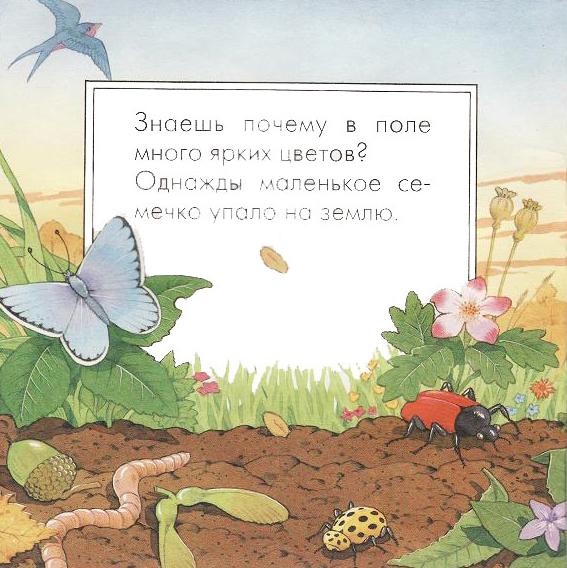 А ты знаешь почему в поле так много ярких цветов?
Однажды маленькое семечко упало на землю.
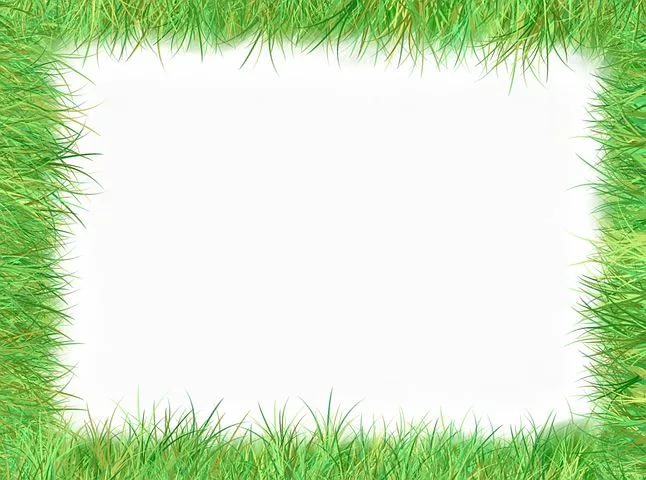 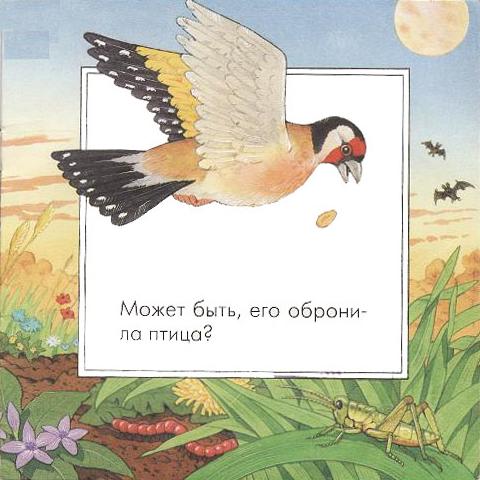 Как это случилось?
Быть может, его обронила птица?
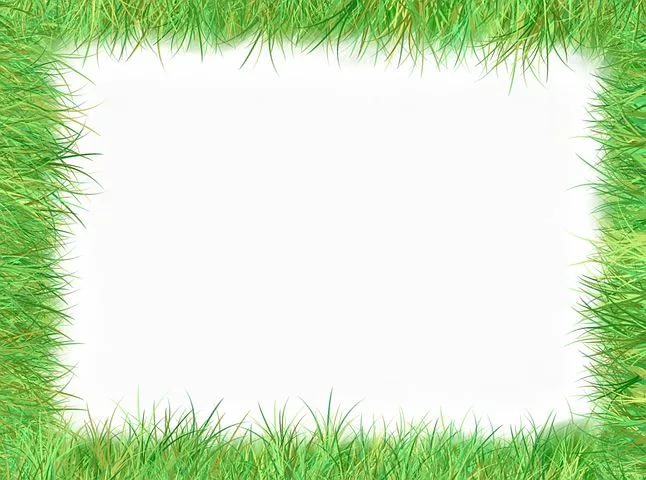 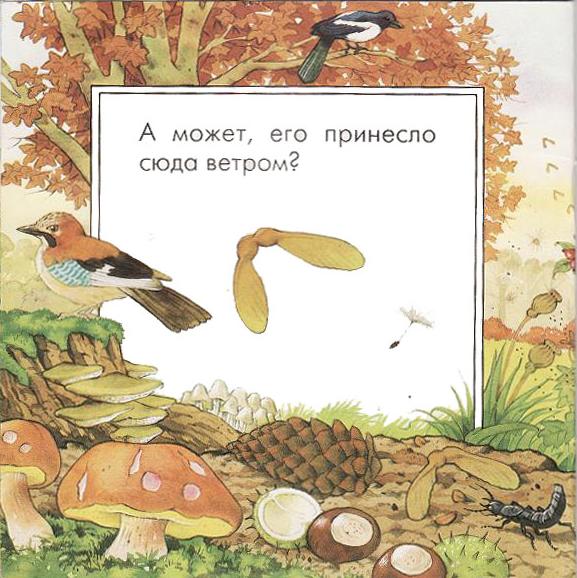 А может, его принесло сюда ветром..
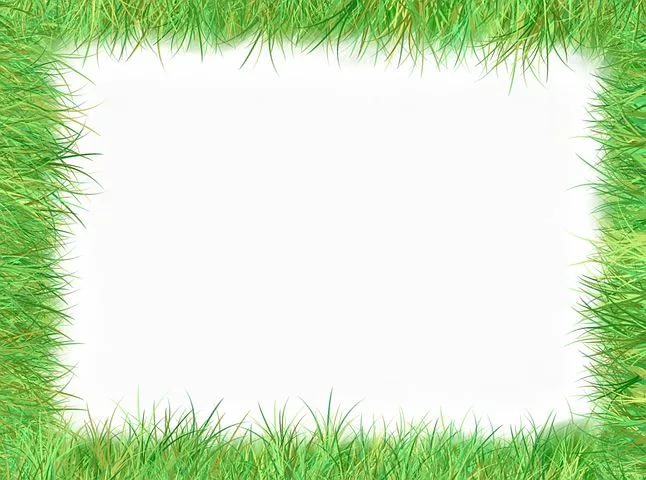 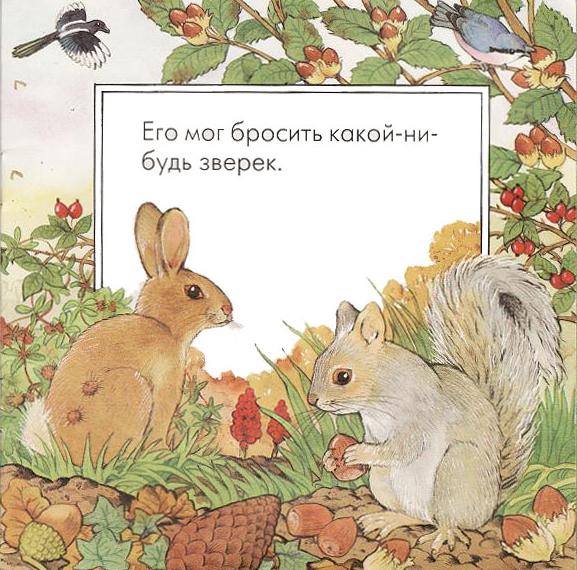 Или его мог бросить какой-нибудь зверек.
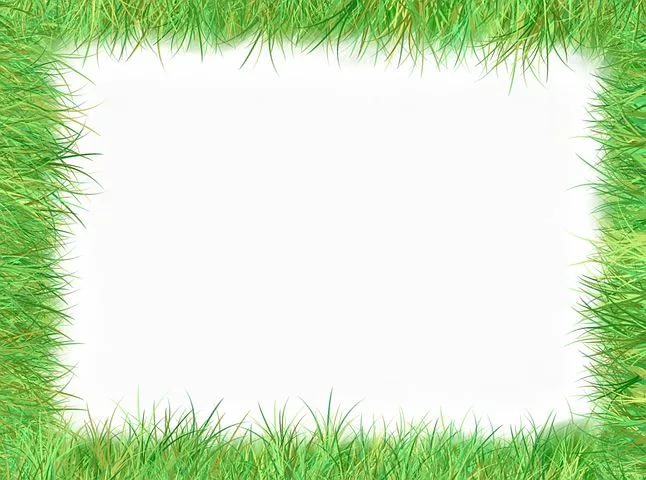 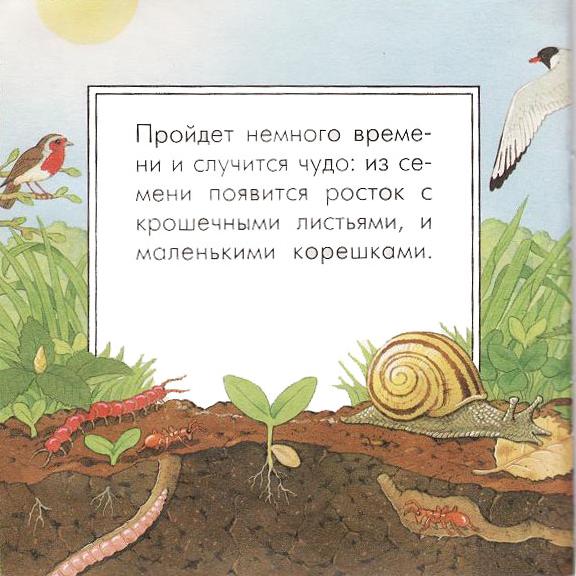 Пройдет немного времени и случится чудо: из семени появится росток с крошечными листьями и маленькими корешками.
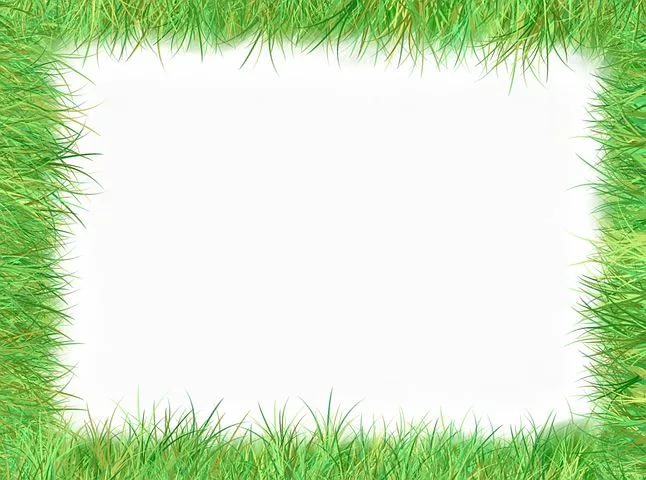 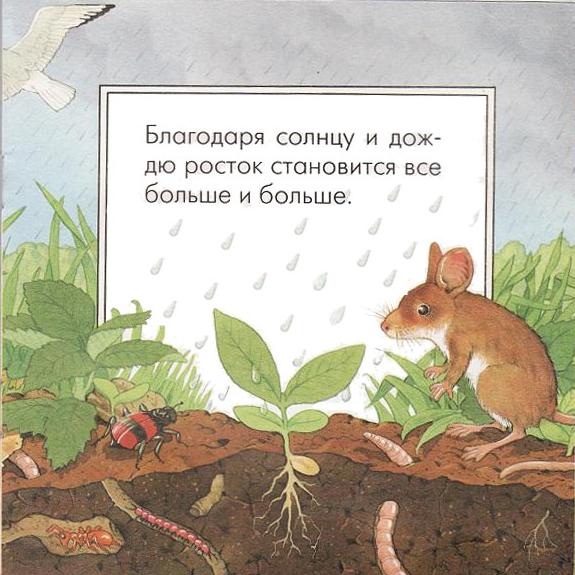 Но благодаря солнцу и дождю росток становится все больше и больше, сильнее и сильнее.
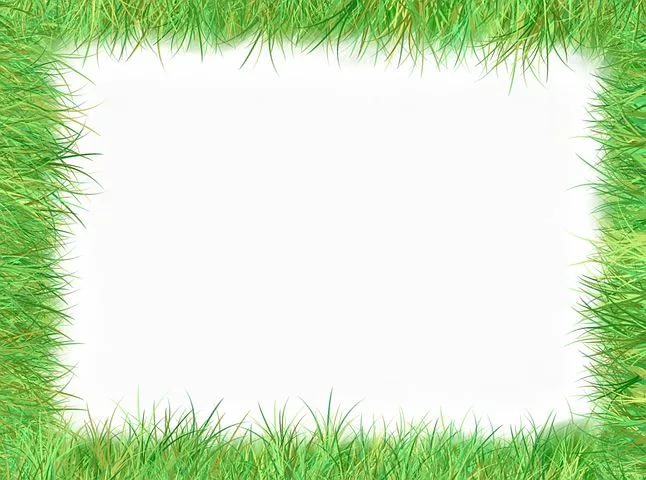 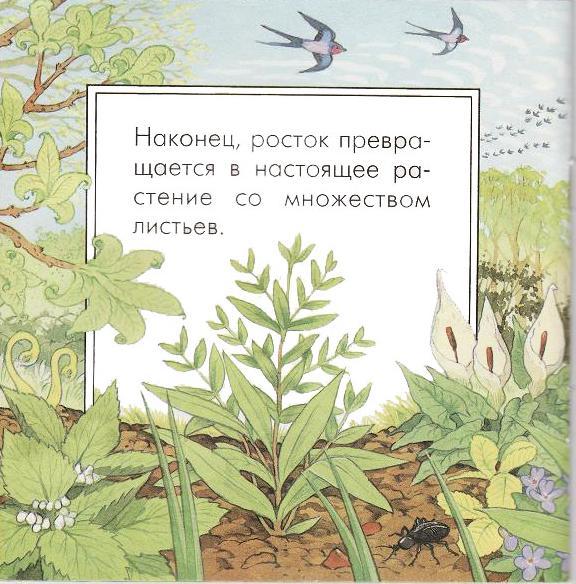 Наконец, росток превращается в настоящее растение со множеством листьев...
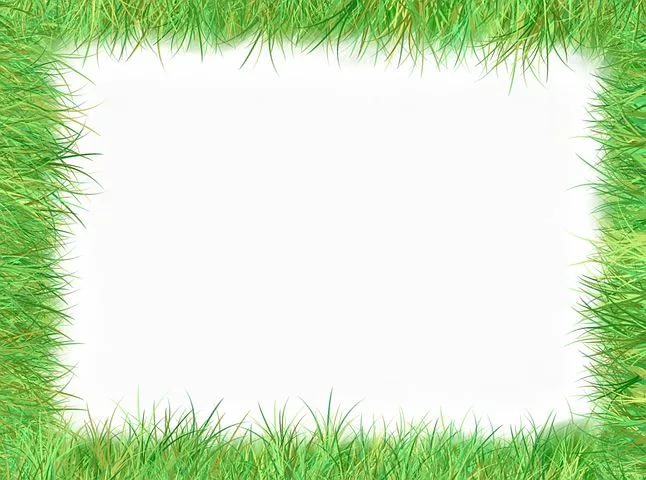 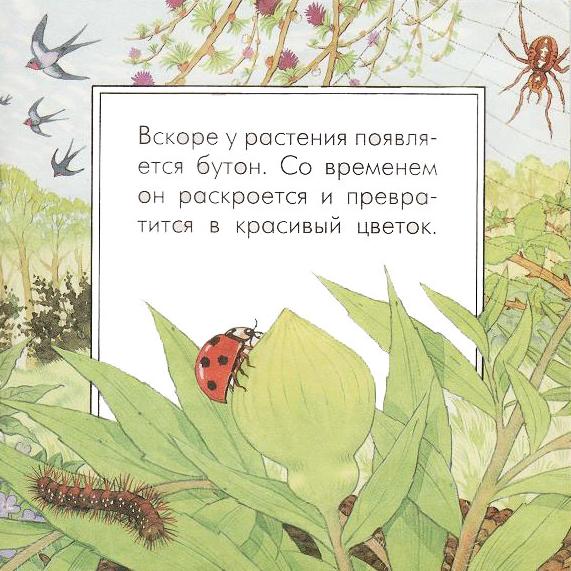 Вскоре у растения появляется бутон. Со временем он раскроется и превратится в красивый цветок.
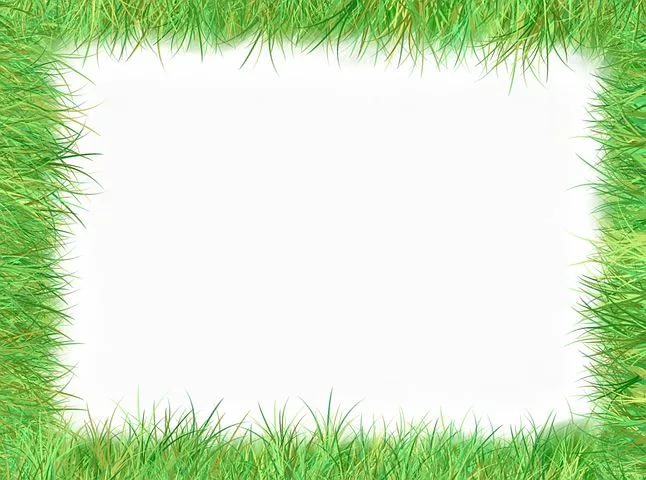 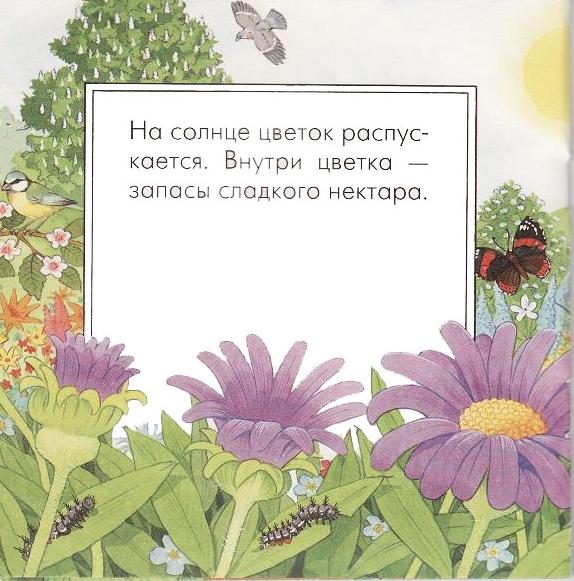 На солнце цветок распускается. Внутри цветка – запасы сладкого нектара.
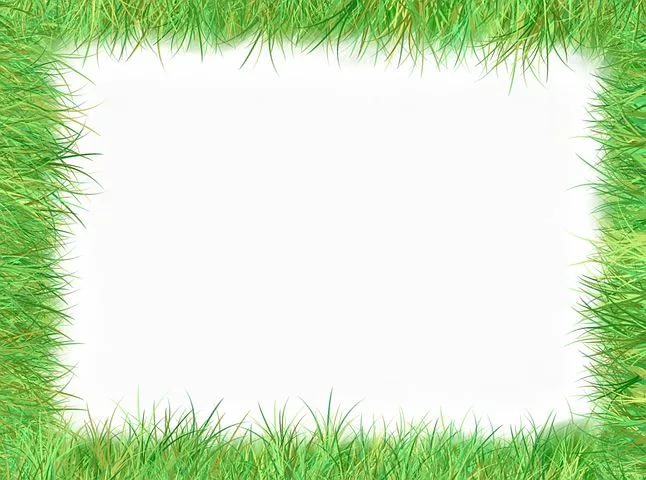 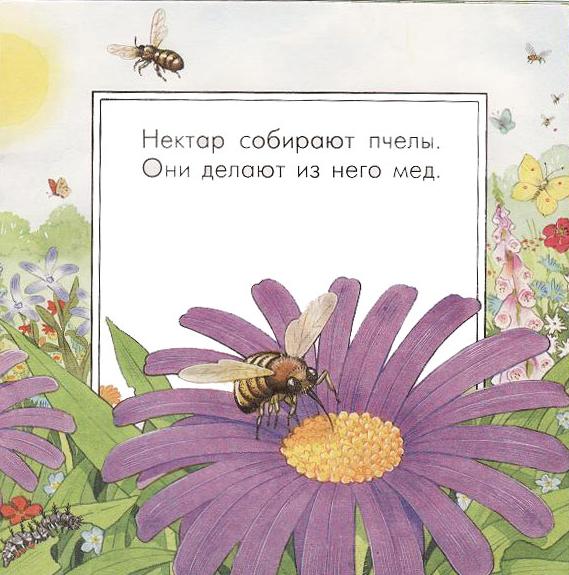 Нектар собирают пчелы. Они делают из нектара сладкий мед.
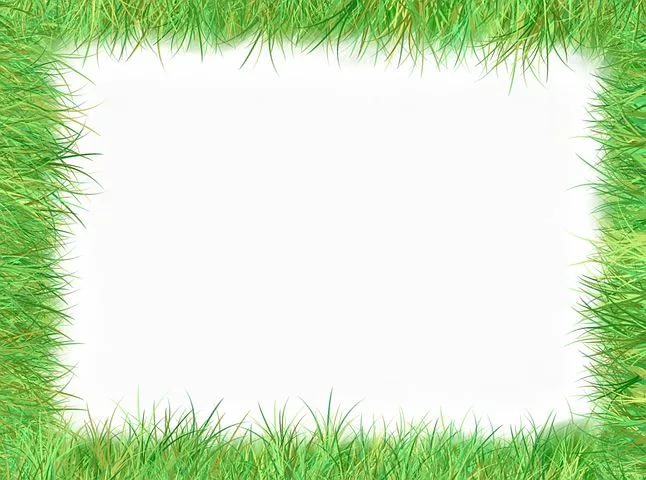 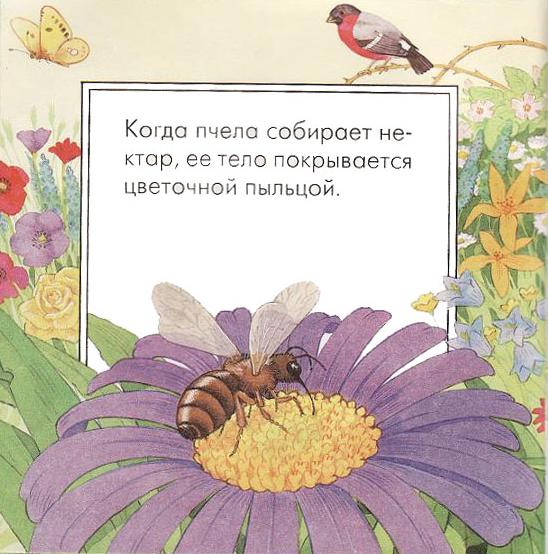 При этом ее тело покрывается цветочной пыльцой.
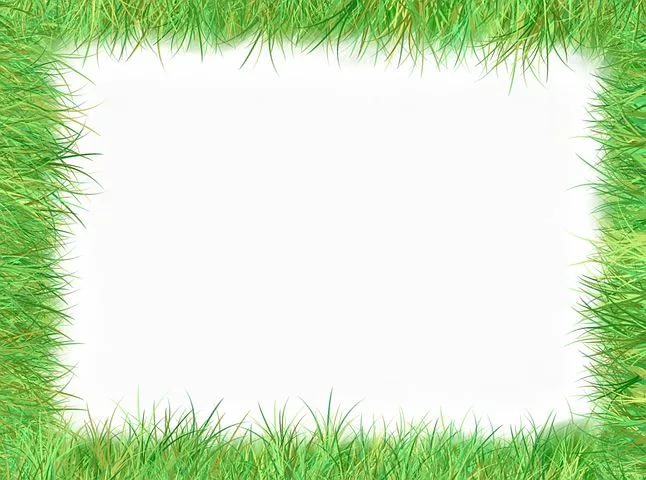 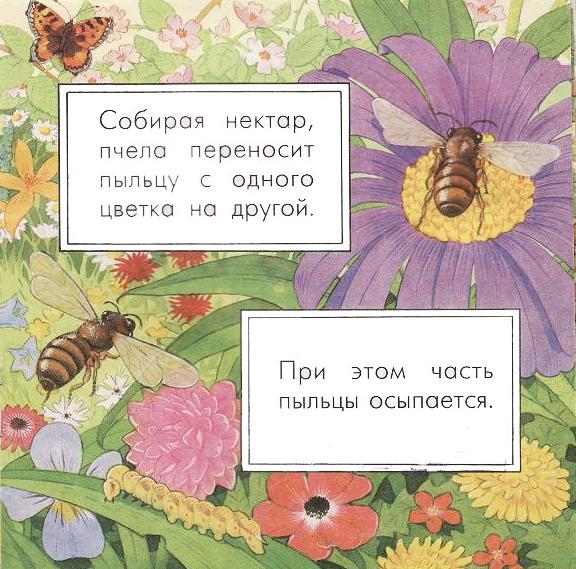 Собирая нектар, пчела переносит пыльцу с одного цветка на другой.
Часть пыльцы осыпается и остается на соседних цветках.
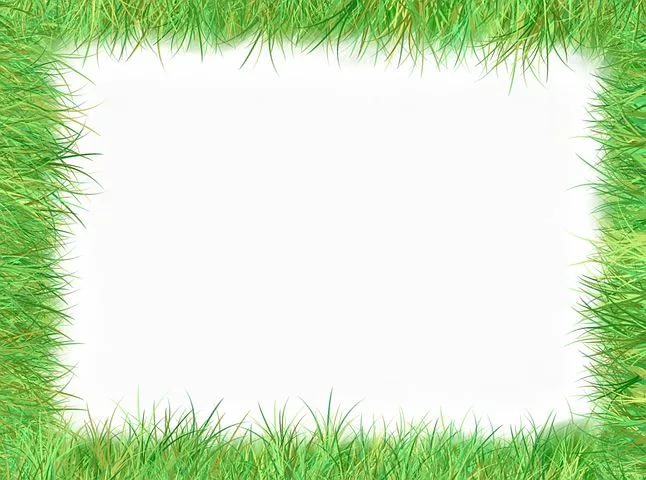 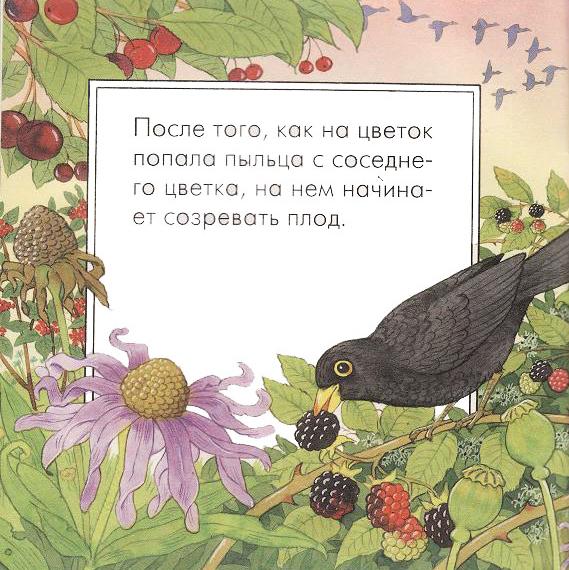 После того, как на цветок попала пыльца с соседнего цветка, на  нем начинает созревать плод.
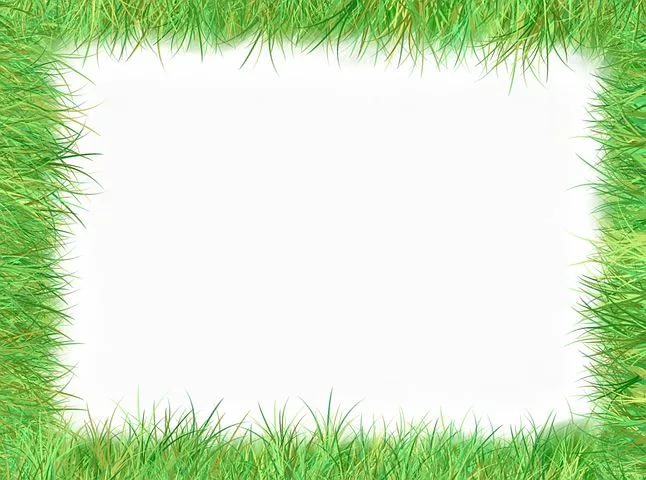 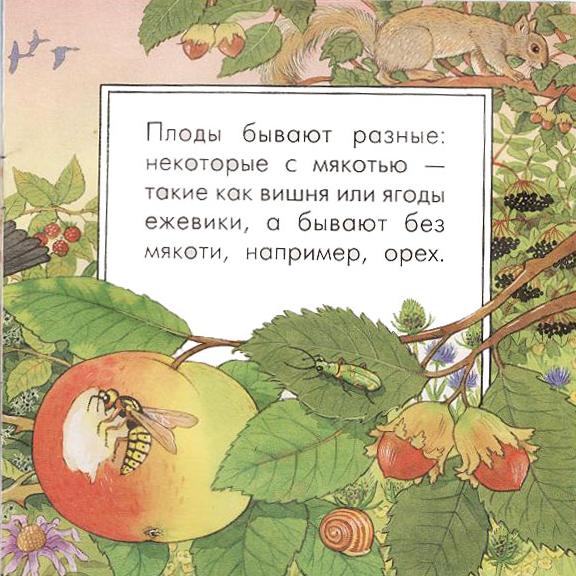 Плоды бывают разные: некоторые с мякотью – такие как вишня или ягоды ежевики, а бывают без мякоти, например, орех.
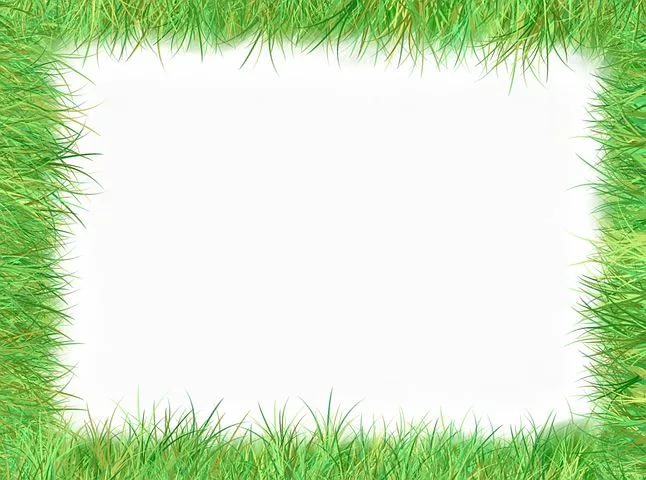 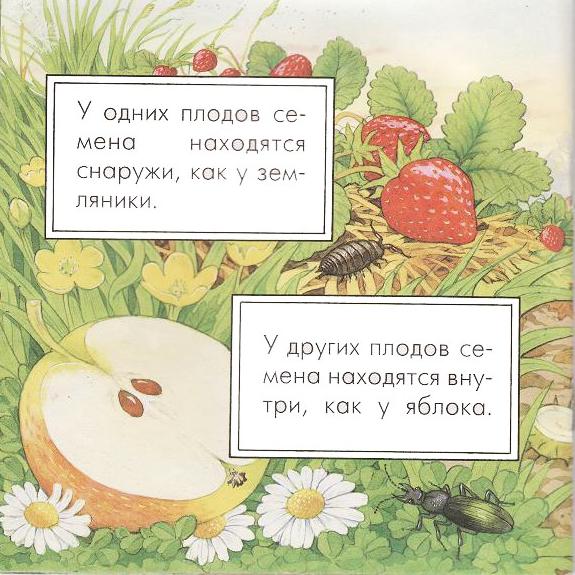 У одних плодов семена находятся снаружи, как у клубники.
У других - семена находятся внутри, как у яблока или арбуза.
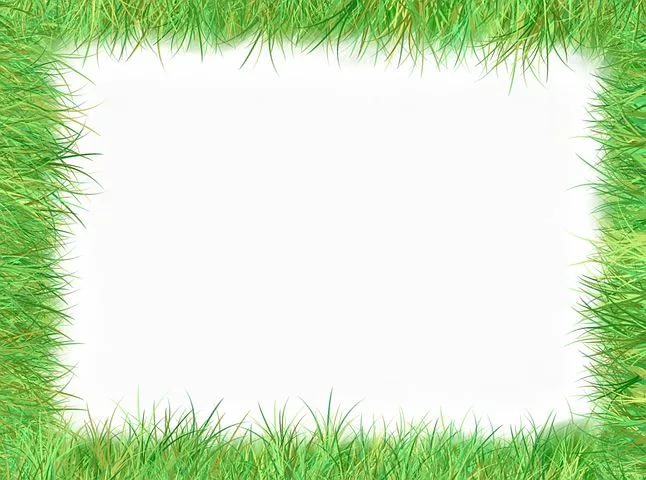 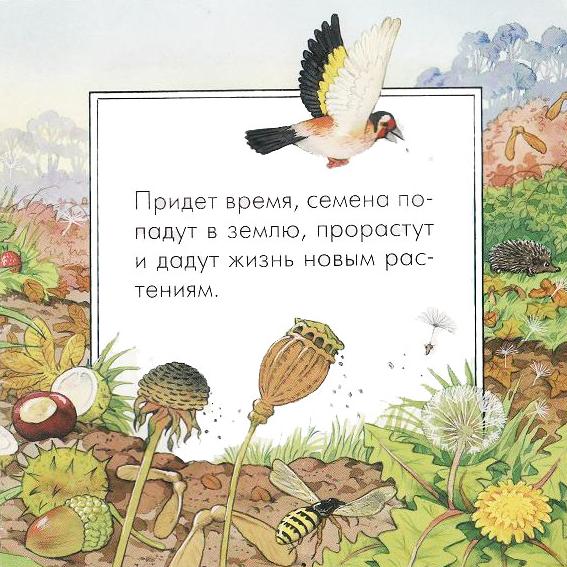 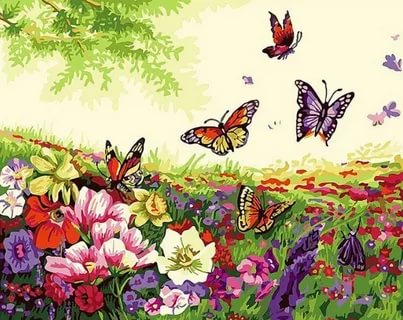 Прийдет время, семена попадут в землю и дадут жизнь новым растениям.
Спасибо за внимание!